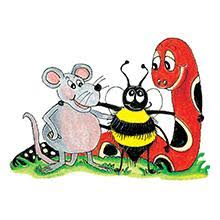 Jolly Grammar 3a-4
Mini Test 2
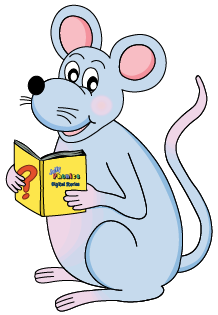 stay
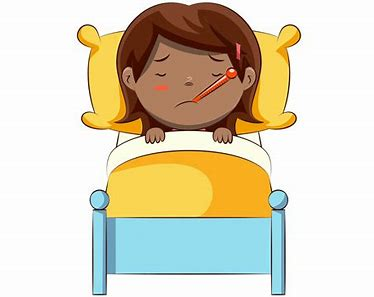 stay
tail
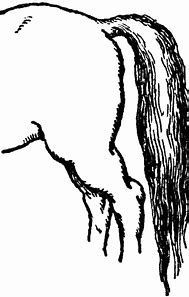 stay
tail
mail
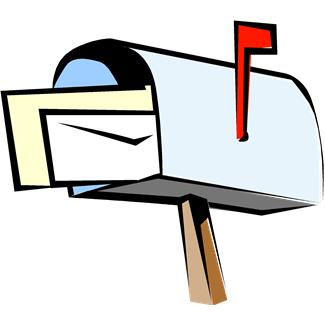 stay
tail
mail
male
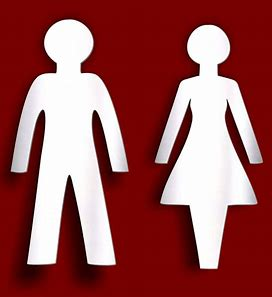 stay
tail
mail
male
spray
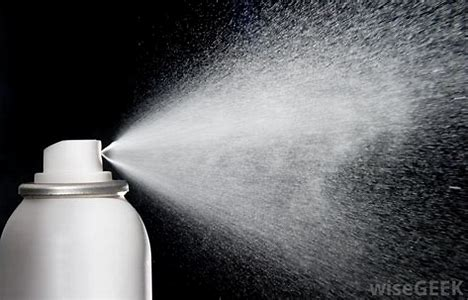 stay
tail
mail
male
spray
shape
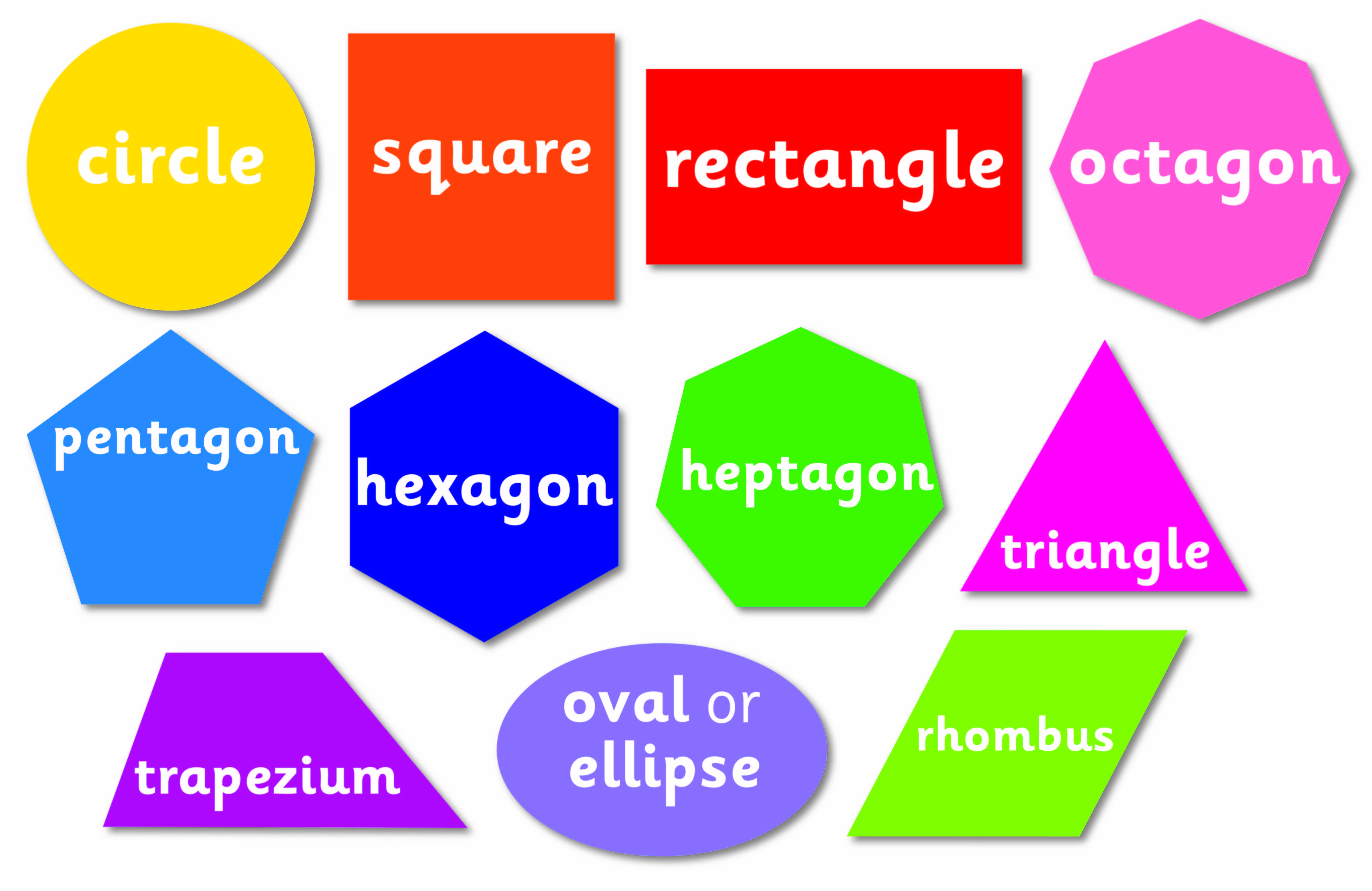 stay
tail
mail
male
spray
shape
7.crayon
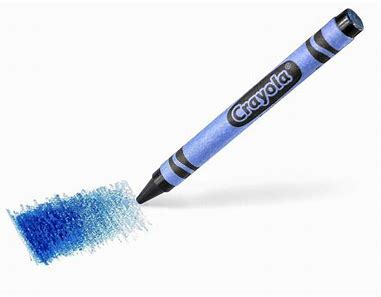 stay
tail
mail
male
spray
shape
7.crayon
8.praying
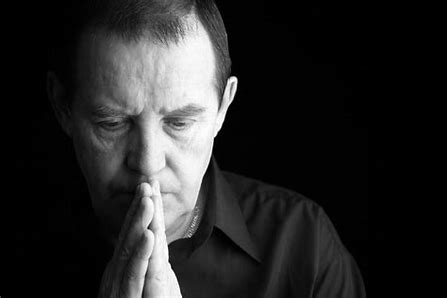 stay
tail
mail
male
spray
shape
7.crayon
8.praying
9.mainly
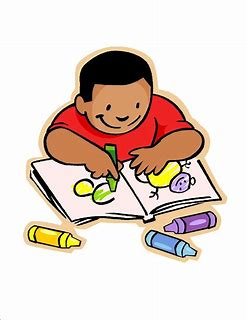 stay
tail
mail
male
spray
shape
7.crayon
8.praying
9.mainly
10.layer
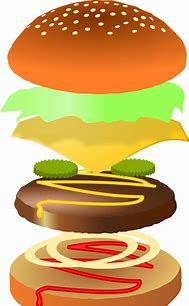 stay
tail
mail
male
spray
shape
7.crayon
8.praying
9.mainly
10.layer
11.escape
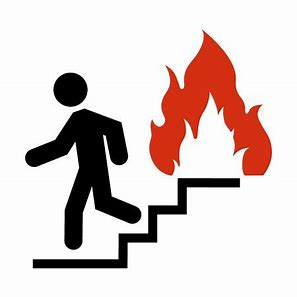 stay
tail
mail
male
spray
shape
7.crayon
8.praying
9.mainly
10.layer
11.escape
12.pancake
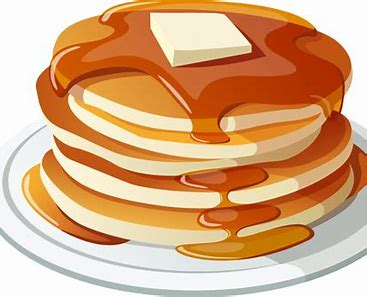 stay
tail
mail
male
spray
shape
7.crayon
8.praying
9.mainly
10.layer
11.escape
12.pancake
13.birthday
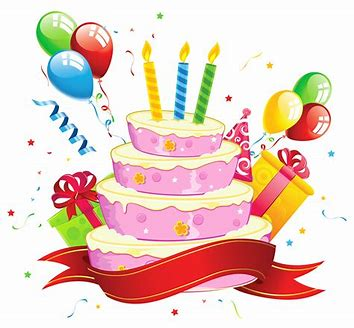 stay
tail
mail
male
spray
shape
7.crayon
8.praying
9.mainly
10.layer
11.escape
12.pancake
13.birthday
14.yesterday
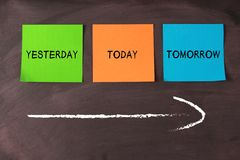 stay
tail
mail
male
spray
shape
7.crayon
8.praying
9.mainly
10.layer
11.escape
12.pancake
13.birthday
14.yesterday
15.waiting
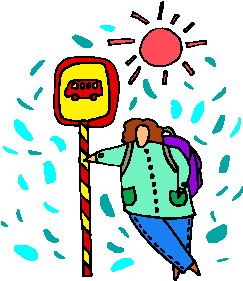 stay
tail
mail
male
spray
shape
7.crayon
8.praying
9.mainly
10.layer
11.escape
12.pancake
13.birthday
14.yesterday
15.waiting
16.ailing
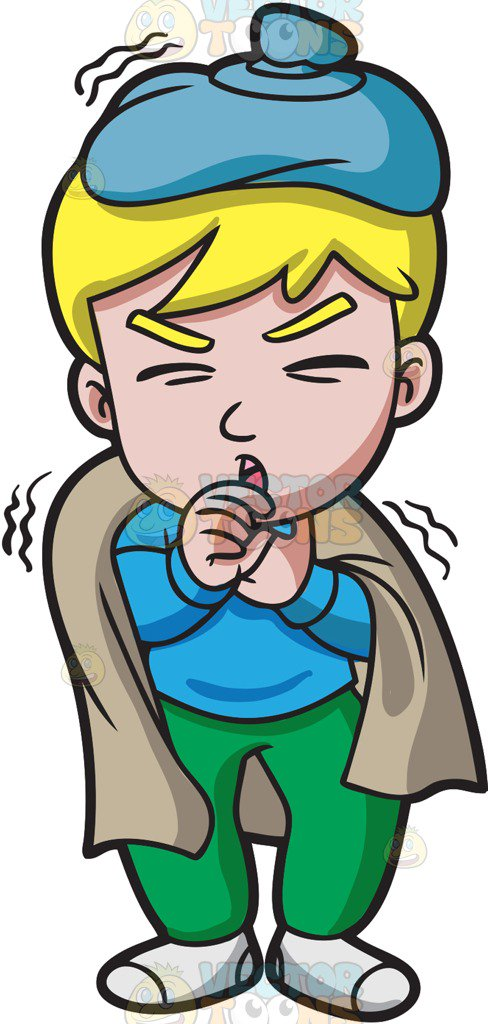 stay
tail
mail
male
spray
shape
7.crayon
8.praying
9.mainly
10.layer
11.escape
12.pancake
13.birthday
14.yesterday
15.waiting
16.ailing
17.animate
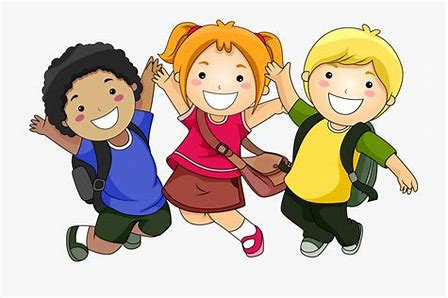 stay
tail
mail
male
spray
shape
7.crayon
8.praying
9.mainly
10.layer
11.escape
12.pancake
13.birthday
14.yesterday
15.waiting
16.ailing
17.animate
18.decade
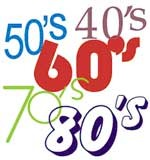 Let’s revise parts of speech!
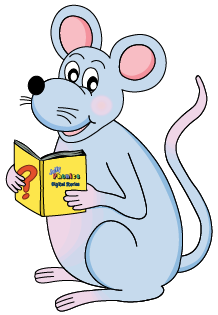 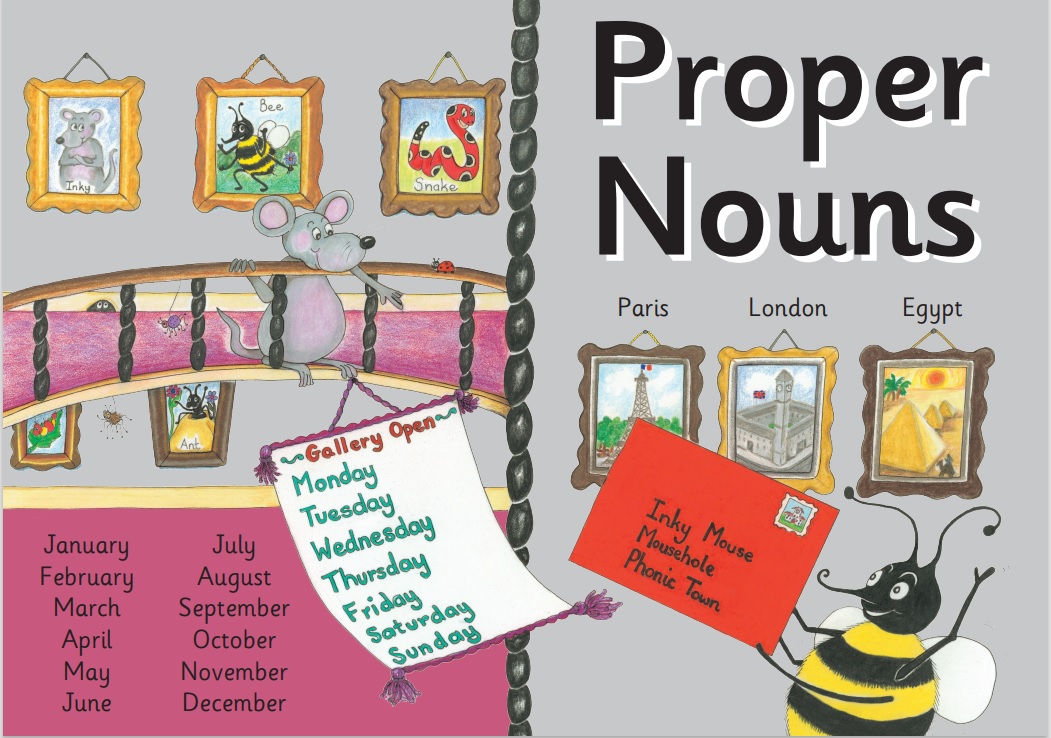 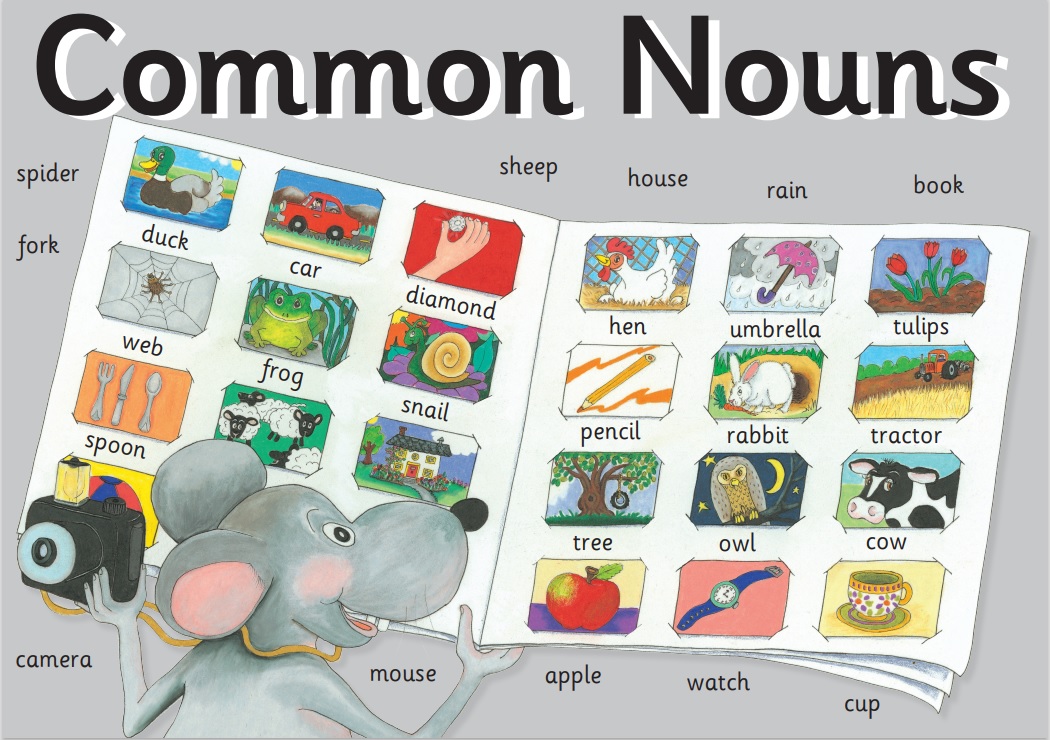 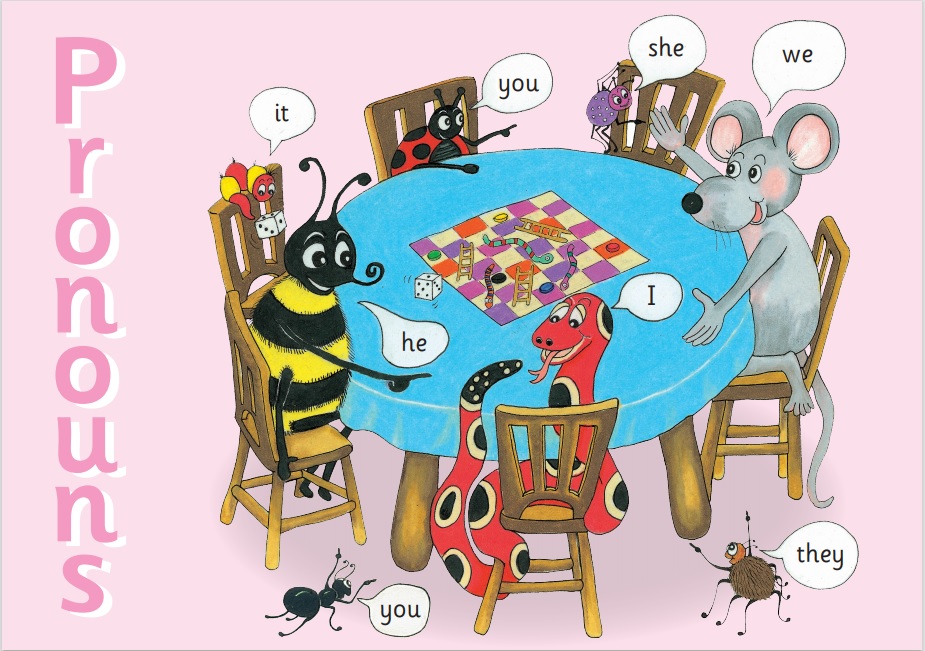 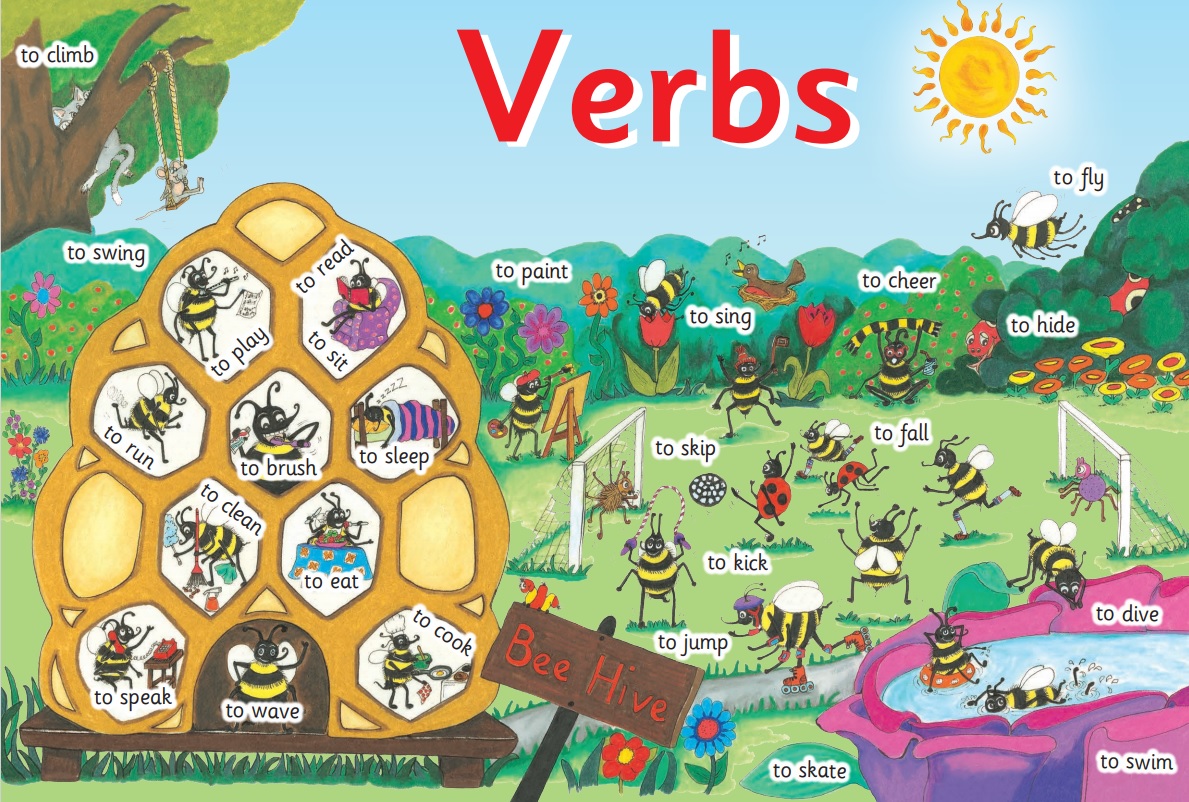 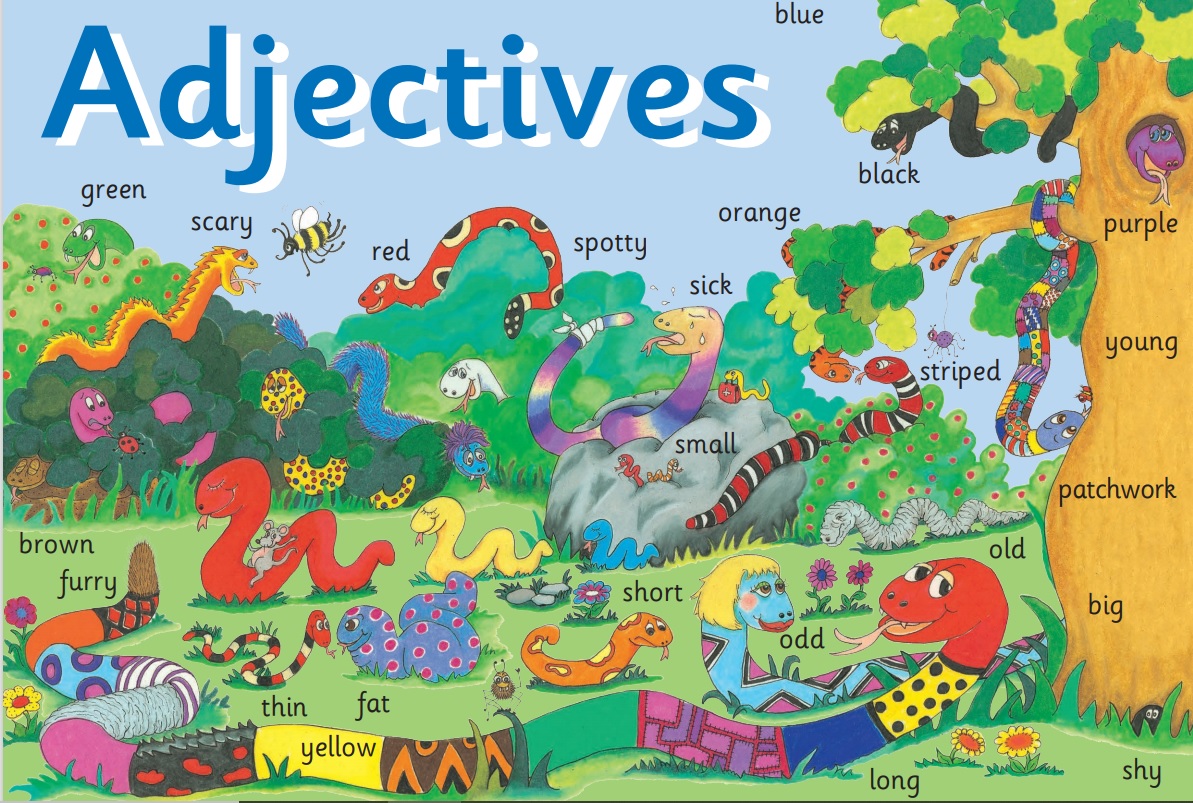 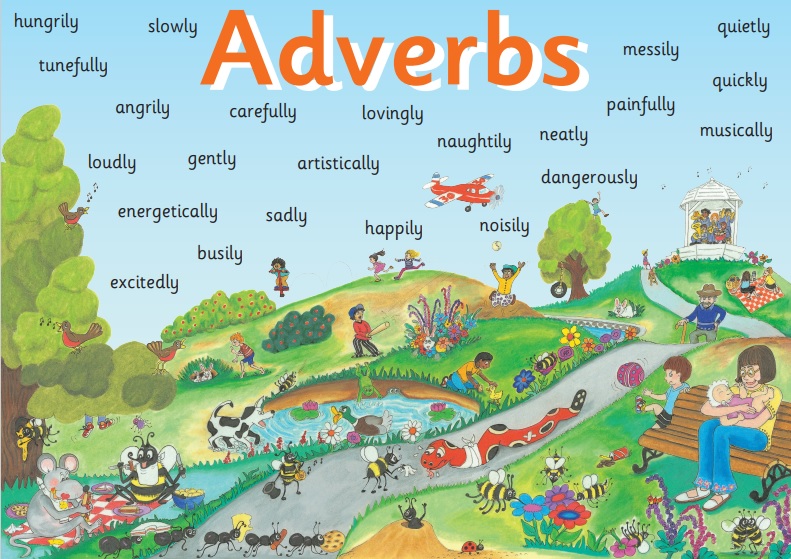 Preposition
Conjunction
with Big Book
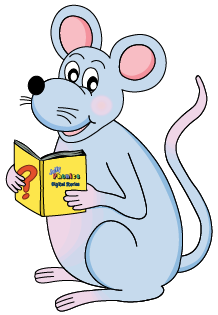 Activity Page:
Identify as many of the different parts of speech as you can.
Snake’s Surprise

Inky skipped happily down the dusty road and over a low bridge.  She

saw her friend Bee in the big meadow.  Bee buzzed busily while she flew

from flower to flower.  Inky called.  “Bee,” loudly and waved, so her friend

zoomed quickly across the meadow.
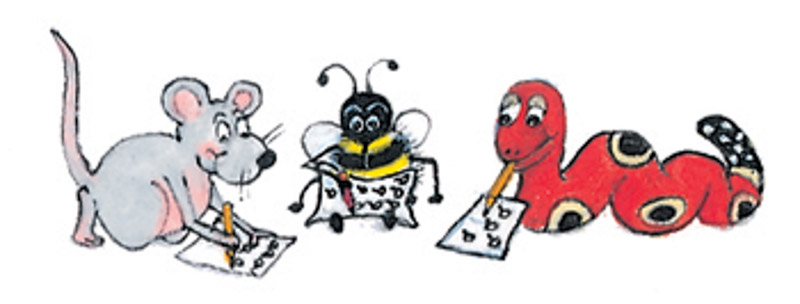 Snake’s Surprise

Inky skipped happily down the dusty road and over a low bridge.  She

saw her friend Bee in the big meadow.  Bee buzzed busily while she flew

from flower to flower.  Inky called.  “Bee,” loudly and waved, so her friend

zoomed quickly across the meadow.
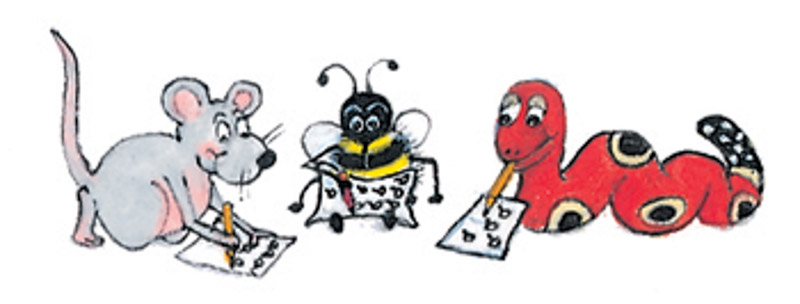 Snake’s Surprise

Inky skipped happily down the dusty road and over a low bridge.  She

saw her friend Bee in the big meadow.  Bee buzzed busily while she flew

from flower to flower.  Inky called.  “Bee,” loudly and waved, so her friend

zoomed quickly across the meadow.
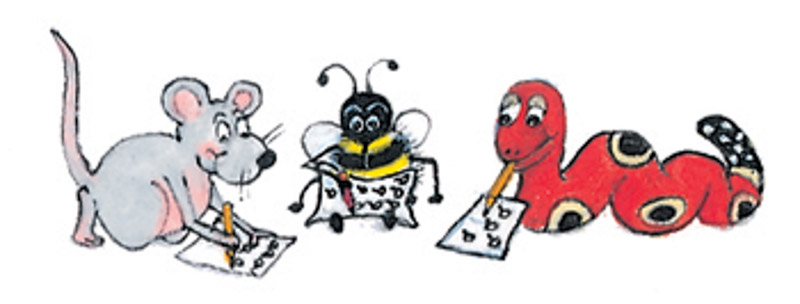 Snake’s Surprise

Inky skipped happily down the dusty road and over a low bridge.  She

saw her friend Bee in the big meadow.  Bee buzzed busily while she flew

from flower to flower.  Inky called.  “Bee,” loudly and waved, so her friend

zoomed quickly across the meadow.
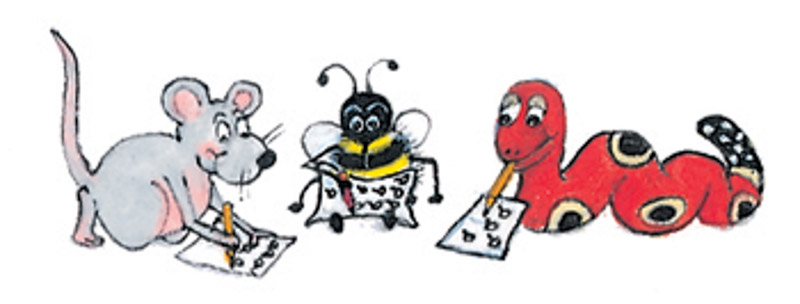 Snake’s Surprise

Inky skipped happily down the dusty road and over a low bridge.  She

saw her friend Bee in the big meadow.  Bee buzzed busily while she flew

from flower to flower.  Inky called.  “Bee,” loudly and waved, so her friend

zoomed quickly across the meadow.
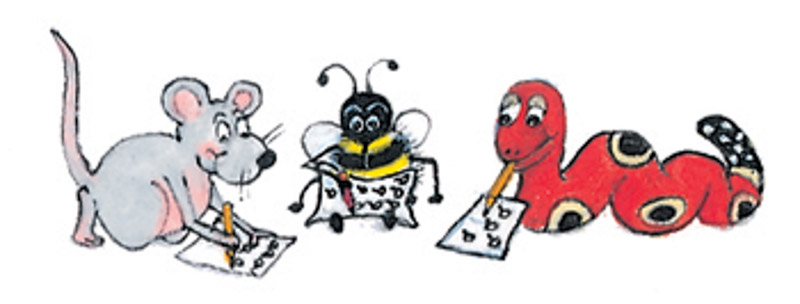 Snake’s Surprise

Inky skipped happily down the dusty road and over a low bridge.  She

saw her friend Bee in the big meadow.  Bee buzzed busily while she flew

from flower to flower.  Inky called.  “Bee,” loudly and waved, so her friend

zoomed quickly across the meadow.
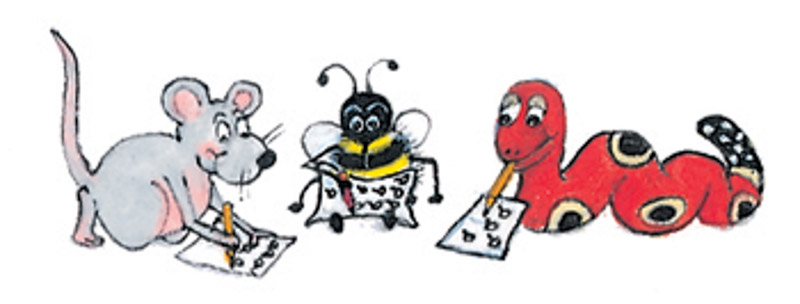 Snake’s Surprise

Inky skipped happily down the dusty road and over a low bridge.  She

saw her friend Bee in the big meadow.  Bee buzzed busily while she flew

from flower to flower.  Inky called.  “Bee,” loudly and waved, so her friend

zoomed quickly across the meadow.
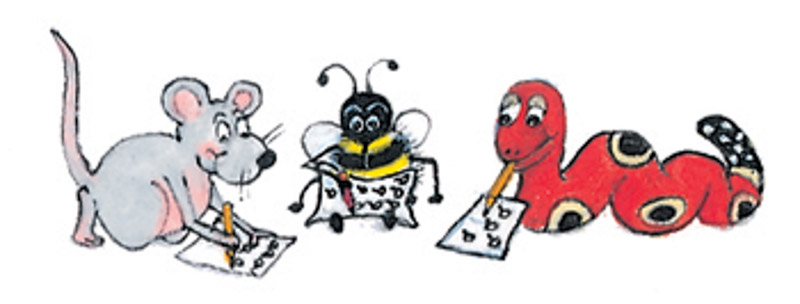 Snake’s Surprise

Inky skipped happily down the dusty road and over a low bridge.  She

saw her friend Bee in the big meadow.  Bee buzzed busily while she flew

from flower to flower.  Inky called.  “Bee,” loudly and waved, so her friend

zoomed quickly across the meadow.
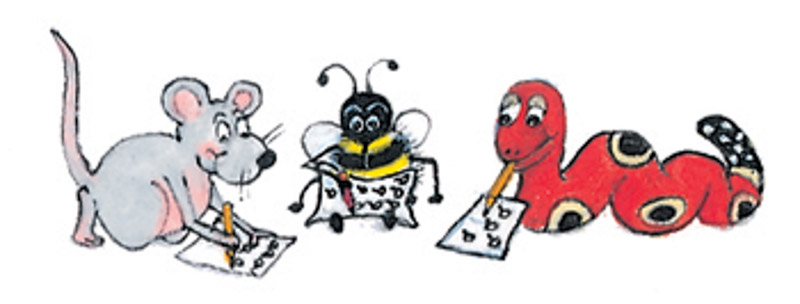 Snake’s Surprise

Inky skipped happily down the dusty road and over a low bridge.  She

saw her friend Bee in the big meadow.  Bee buzzed busily while she flew

from flower to flower.  Inky called.  “Bee,” loudly and waved, so her friend

zoomed quickly across the meadow.
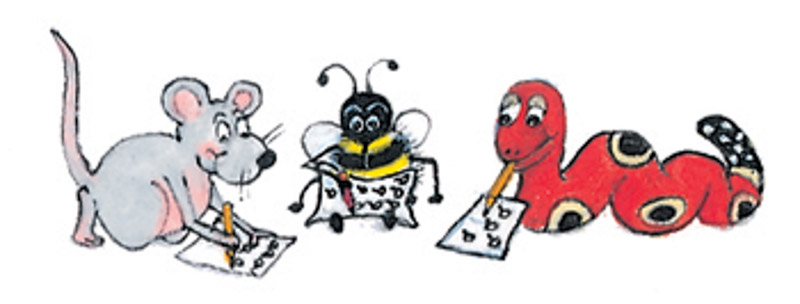 Snake’s Surprise

Inky skipped happily down the dusty road and over a low bridge.  She

saw her friend Bee in the big meadow.  Bee buzzed busily while she flew

from flower to flower.  Inky called.  “Bee,” loudly and waved, so her friend

zoomed quickly across the meadow.
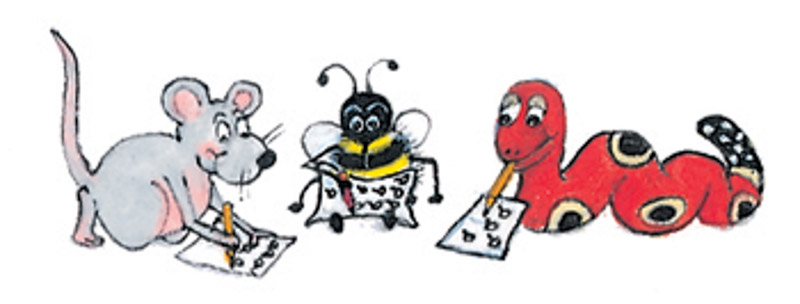 Snake’s Surprise

Inky skipped happily down the dusty road and over a low bridge.  She

saw her friend Bee in the big meadow.  Bee buzzed busily while she flew

from flower to flower.  Inky called.  “Bee,” loudly and waved, so her friend

zoomed quickly across the meadow.
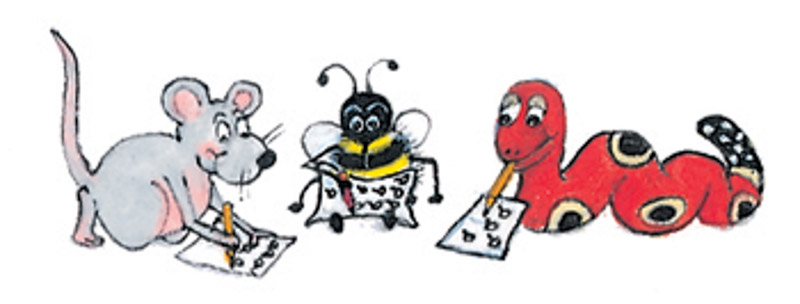 Snake’s Surprise

Inky skipped happily down the dusty road and over a low bridge.  She

saw her friend Bee in the big meadow.  Bee buzzed busily while she flew

from flower to flower.  Inky called.  “Bee,” loudly and waved, so her friend

zoomed quickly across the meadow.
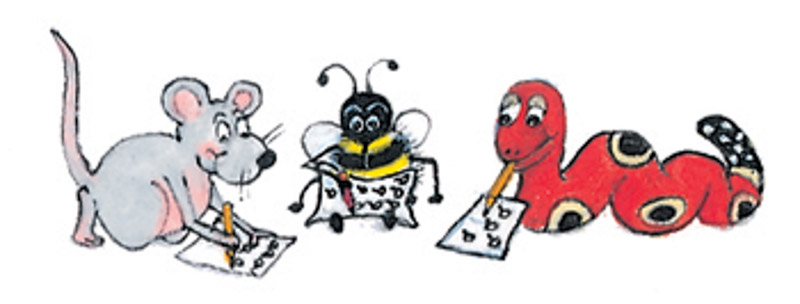 Snake’s Surprise

Inky skipped happily down the dusty road and over a low bridge.  She

saw her friend Bee in the big meadow.  Bee buzzed busily while she flew

from flower to flower.  Inky called.  “Bee,” loudly and waved, so her friend

zoomed quickly across the meadow.
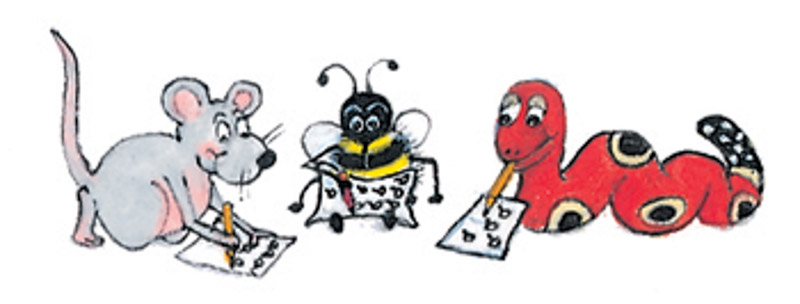 Snake’s Surprise

Inky skipped happily down the dusty road and over a low bridge.  She

saw her friend Bee in the big meadow.  Bee buzzed busily while she flew

from flower to flower.  Inky called.  “Bee,” loudly and waved, so her friend

zoomed quickly across the meadow.
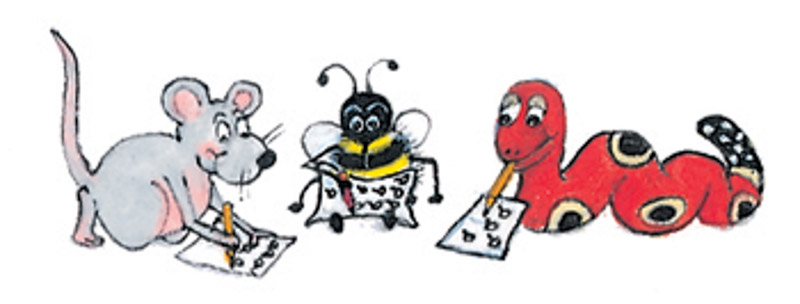 Snake’s Surprise

Inky skipped happily down the dusty road and over a low bridge.  She

saw her friend Bee in the big meadow.  Bee buzzed busily while she flew

from flower to flower.  Inky called.  “Bee,” loudly and waved, so her friend

zoomed quickly across the meadow.
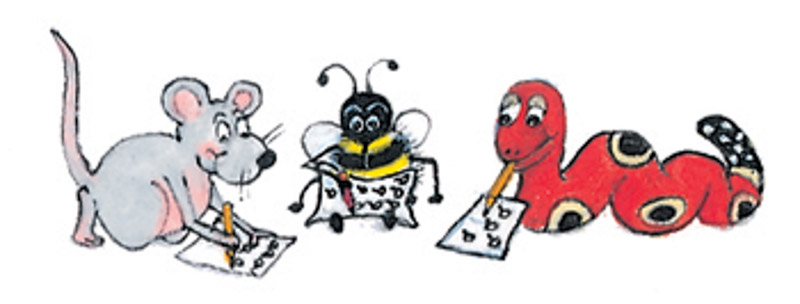 Snake’s Surprise

Inky skipped happily down the dusty road and over a low bridge.  She

saw her friend Bee in the big meadow.  Bee buzzed busily while she flew

from flower to flower.  Inky called.  “Bee,” loudly and waved, so her friend

zoomed quickly across the meadow.
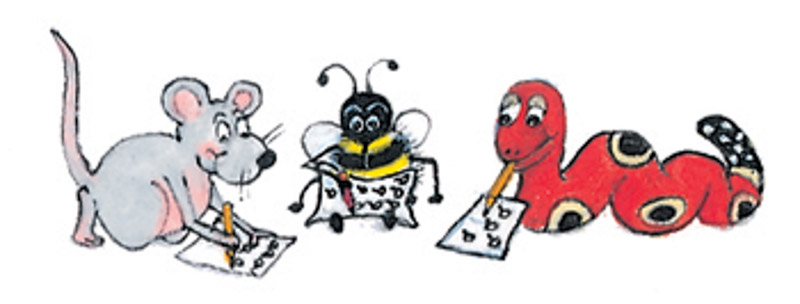 Snake’s Surprise

Inky skipped happily down the dusty road and over a low bridge.  She

saw her friend Bee in the big meadow.  Bee buzzed busily while she flew

from flower to flower.  Inky called.  “Bee,” loudly and waved, so her friend

zoomed quickly across the meadow.
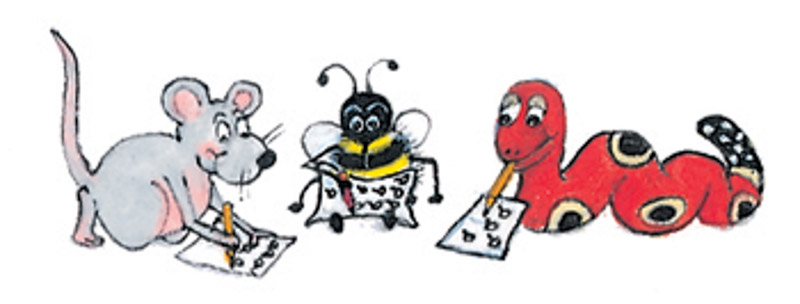 Snake’s Surprise

Inky skipped happily down the dusty road and over a low bridge.  She

saw her friend Bee in the big meadow.  Bee buzzed busily while she flew

from flower to flower.  Inky called.  “Bee,” loudly and waved, so her friend

zoomed quickly across the meadow.
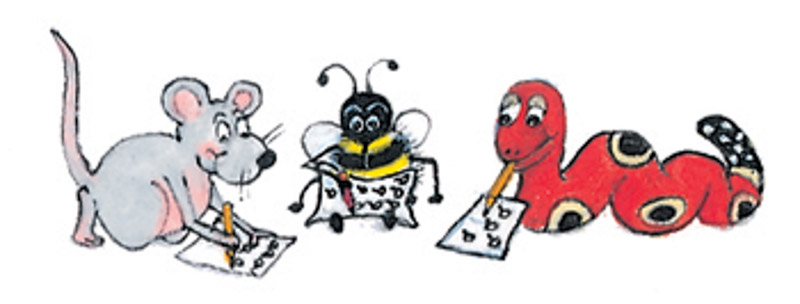 Snake’s Surprise

Inky skipped happily down the dusty road and over a low bridge.  She

saw her friend Bee in the big meadow.  Bee buzzed busily while she flew

from flower to flower.  Inky called.  “Bee,” loudly and waved, so her friend

zoomed quickly across the meadow.
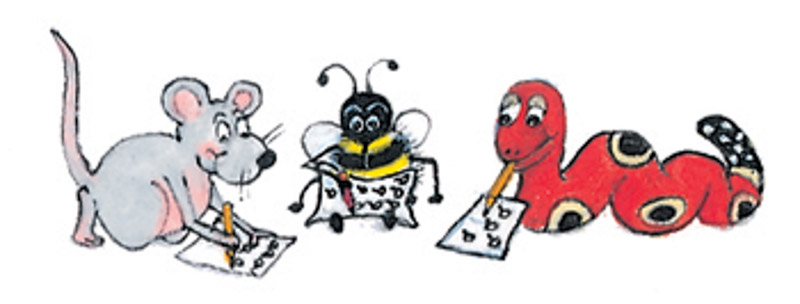 Article

the
: definite article is used to refer to a particular thing
 the table in my hall 

a, an
: indefinite article is used to refer to something in general
 a table has four legs
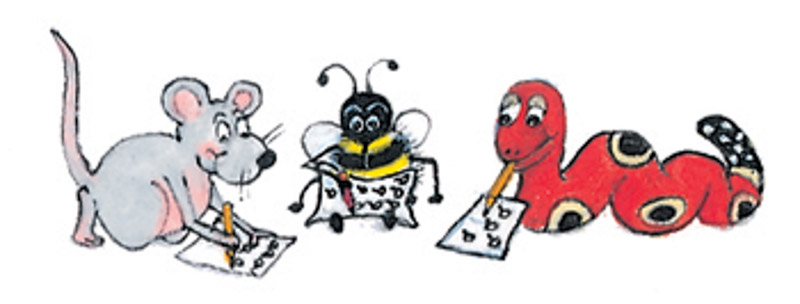 Snake’s Surprise

Inky skipped happily down the dusty road and over a low bridge.  She

saw her friend Bee in the big meadow.  Bee buzzed busily while she flew

from flower to flower.  Inky called.  “Bee,” loudly and waved, so her friend

zoomed quickly across the meadow.
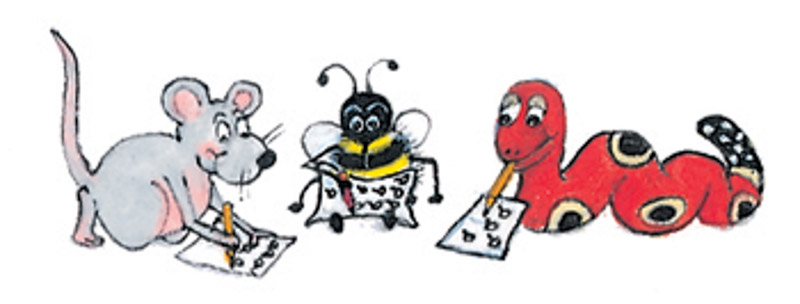